International Program in Engineering (IPE)
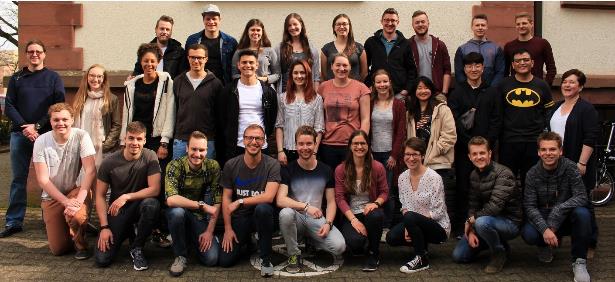 Introductions – The IPE Team
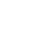 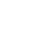 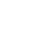 Prof. Dr. Andreas Schramm //
Jenni Loudon //
Verena Bauer //
Administration

Responsibilities:
Housing
Excursions
Budget
Head of IPE

Responsibilities:
Program content, courses & credits
Lecturers
Administration

Responsibilities:
Administration & organisation of IPE
IPE – International Program in Engineering 21-07-09
DHBW Mosbach - Key Facts
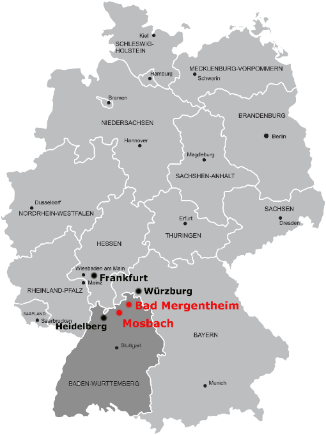 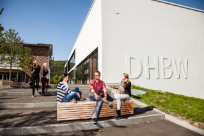 Founded in 1980 
Two campuses: Mosbach and Bad Mergentheim
More than 20 undergraduate study degrees in two faculties
Currently 3,600 students
Campus Mosbach
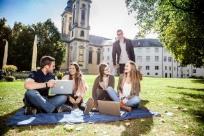 Campus Bad Mergentheim
IPE – International Program in Engineering 21-07-09
IPE – Calendar 2022(detailed schedule for 2022 t.b.c.)
IPE – International Program in Engineering 21-07-09
International Program basics
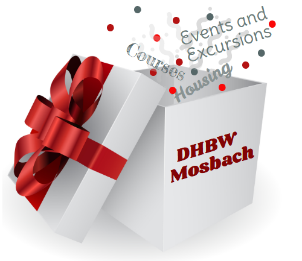 Ready-made set of courses worth 30 ECTS

Small class size: know all your class and faculty by name

Events and excursions organized for you

Housing arranged by the International Office

German buddy to answer your questions and help you settle in

Study together with international and German students

Enhance your personality and soft skills

Full support from the IP team before, during and after the semester
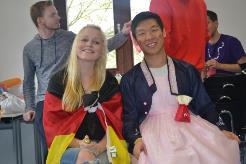 IPE – International Program in Engineering 21-07-09
IPE – Overview
Specialization „ Production Systems Engineering“ 
Specific integrating & interdisciplinary modules (‚Broad‘ instead of ‚Deep‘) 
Seminaristic approach, Team-oriented scientific work
Engineering Operations & Business Management
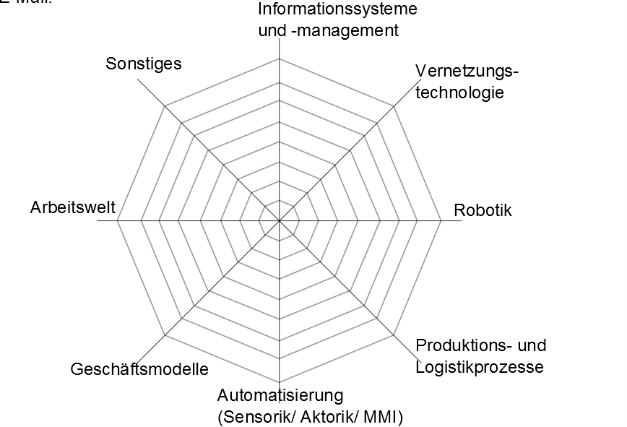 Automation SystemsEngineering
Production– and Information Management
Student Research Project(Studienarbeit)
Embedded Systems (Internet of Things &Technical Info Management)
Additional intercultural lectures
Social programs, Excursions & Trips
Intensive German Classes
IPE – International Program in Engineering 21-07-09
5
IPE – Modules in Detail
IPE – International Program in Engineering 21-07-09
Study in English
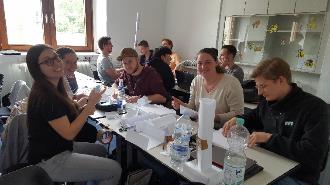 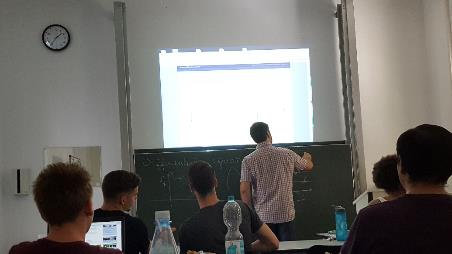 All lectures and exams in English
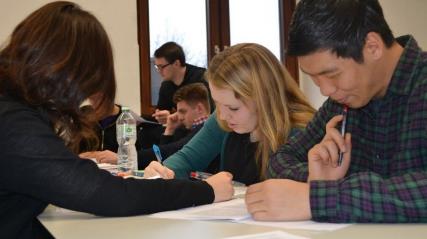 International and multi-disciplinary faculty from USA, Russia, Hungary and, of course, Germany…
IPE – International Program in Engineering 21-07-09
[Speaker Notes: German language course: block and weekly formats (Internationals)]
Lab Practice
Lab Industry 4.0
Experience end-to-end scenarios - from customer order through production and automation to product cost control. 

"Living Lab“: continually updated with the latest technology to create the "production of the future".

Models and simulations to replicate typical production processes and facilities.

Real information systems, such as MES and ERP, to network, analyse and manage production. Process data management uses systems such as SCADA, OPC, Big data storage and Mining & Analyse.
Other labs for IPE
e-mobility Lab
high performance computing Lab
MOSbot Lab - Internet of Things
IPE – International Program in Engineering 21-07-09
Student Research Project
Research and apply your new-found knowledge to an engineering problem. 

Your mentor will agree your research topic and provide guidance as required.

Examples of student research topics :

urban farming controls
an automatic drink cooler  
augmented reality app for maintenance visualization
swarm intelligence projects
robotics in production and logistics
QR-Paper

The final week of the semester is reserved for the Student Research Project to allow you time to intensively work on your research and you will present your project and written research on the final day.
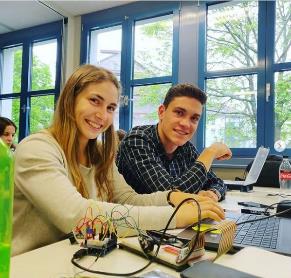 IPE – International Program in Engineering 21-07-09
Company visits and excursions
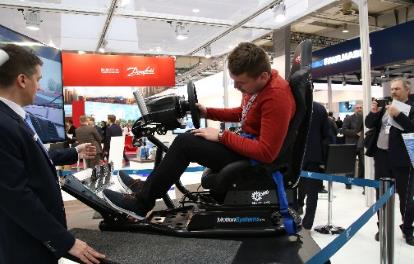 Excursion to Hannover Messe

Company visits, e.g.
Car manufacturers (BMW, Porsche, Audi, Mercedes)
Brewery or Sektkellerei
Industrial manufacturers (e.g. Kärcher, Stahlwerk etc.)
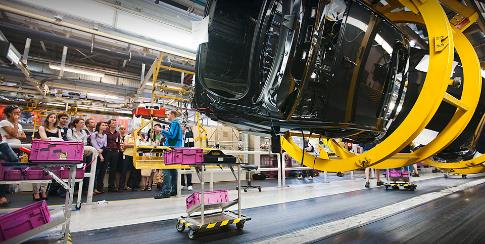 Team-building events, e.g.
Wine tour Gundelsheim
Climbing 
Lasergame, …

Excursion fee only 100€
IPE – International Program in Engineering 21-07-09
[Speaker Notes: Mingle: Do not stay in your country groups, or Germans, etc.]
Teambuilding Events
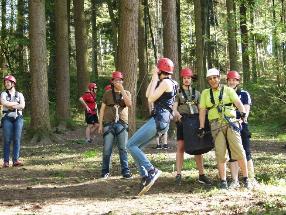 Grow together as a group
approx. 15 Internationals + 15 DHBW students (Mechatronics, Electrical Engineering, Computer Engineering, Industrial Engineering, Civil Engineering, Mechanical Engineering)
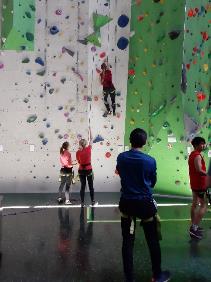 Establish lasting friendships with connections all around the globe (participants from Mexico, Korea, Columbia, Turkey & EU countries)
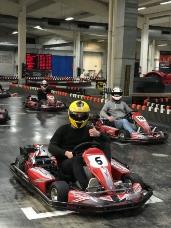 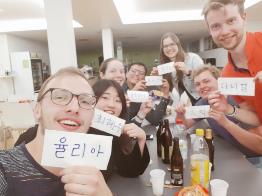 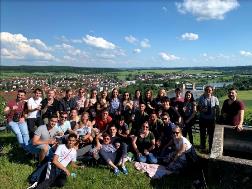 Students regularly vote IPE their “best semester ever”!
IPE – International Program in Engineering 21-07-09
Accommodation
International students live together in our International House

Fully equipped kitchen, bathrooms & shared facilities

Walking distance of campus, town center, shops, restaurants and station
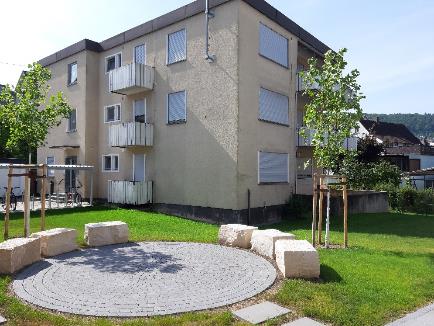 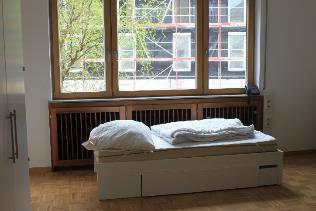 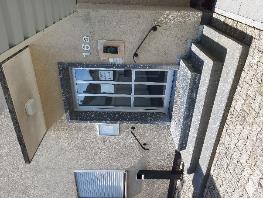 Monthly rent: 
215-300€ 
including all bills
IPE – International Program in Engineering 21-07-09
In the area and beyond...
There's so much to do within a short distance of Mosbach that you'll never be bored.

Get a rail or Flixbus card to get discount fares and, with budget airlines flying from Stuttgart airport, you can easily travel throughout Germany and Europe on weekends.
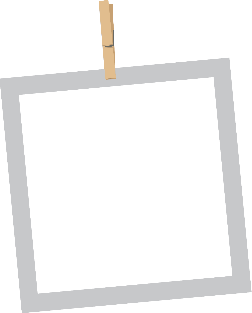 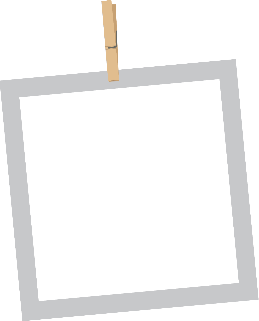 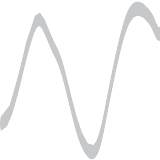 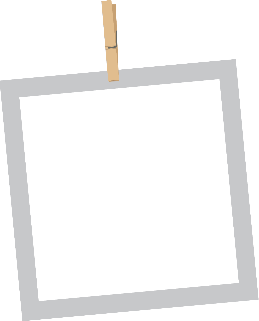 Würzburg with imposing residence
Heidelberg castle and old town
Explore Neckar valley & castles
IPE – International Program in Engineering 21-07-09
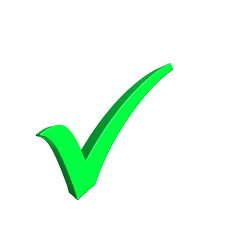 What are the benefits for you?
Prepare yourself for important global engineering topics
Work with and learn from student engineers from other disciplines
Become fluent in English
Build long-lasting friendships and connections all around the globe
Predetermined courses, arranged accommodation & full support from our dedicated team on a small, friendly campus
Unique mix of study modules and excursions
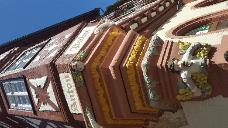 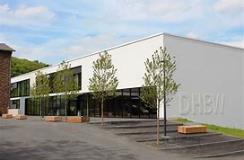 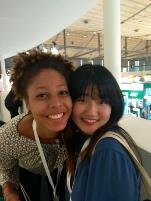 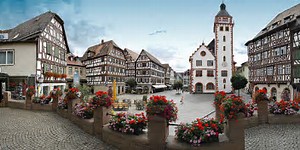 IPE – International Program in Engineering 21-07-09
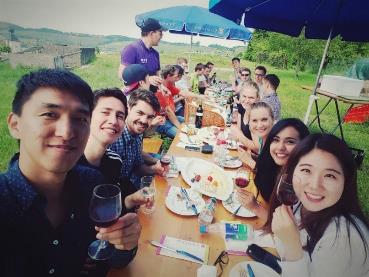 Application Process
Nomination by 01 December
Online Application by 15 December
Admission Letter from DHBW  with further information on the program
More information
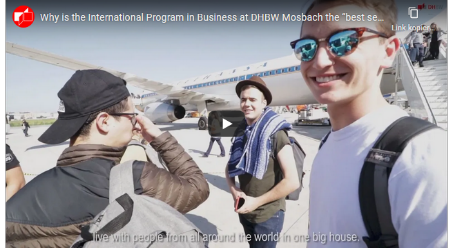 For more information on our International Programs, check out the website. 

For general information for exchange students, go to www.mosbach.dhbw.de/exchange-students

Watch our IPB video on YouTube made by one of our former exchange students!
IPE – International Program in Engineering 21-07-09
WE LOOK FORWARD TO RECEIVING YOUR APPLICATION
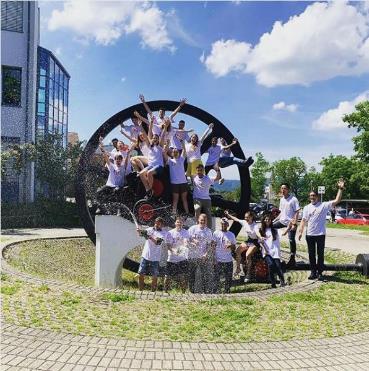 Any questions?

You can also email us at IP-Mosbach@mosbach.dhbw.de
IPE – International Program in Engineering 21-07-09